MORTALIDAD PERINATAL Y NEONATAL TARDIA
SEMANA 32- 2024 Cartagena
INFORME DE EVENTO
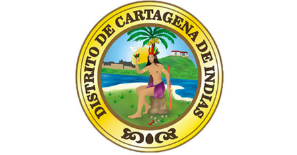 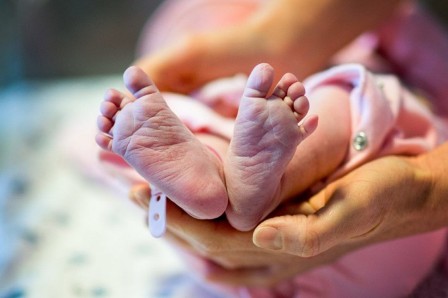 102
No. de casos
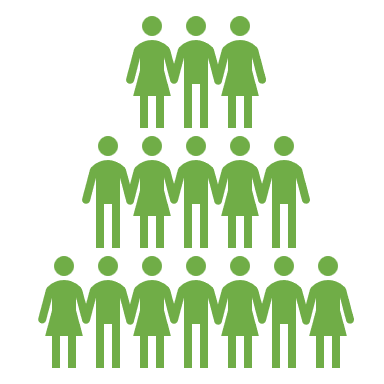 MORTALIDAD PERINATAL Y NEONATAL TARDIA A SEMANA 32  AÑO 2024 EN EL DISTRITO DE CARTAGENA
El evento de mortalidad perinatal y neonatal tardía maneja la siguiente definición de caso: “se refiere a las mortalidades que ocurren desde las 22 semanas completas (154 días después de la gestación) y termina a los siete días después del nacimiento. La mortalidad neonatal hace referencia a los recién nacidos que fallecen antes de alcanzar los 28 días de vida. 
Hasta la semana epidemiológica No.32 se han notificado al Subsistema de Vigilancia en Salud Publica – SIVIGILA un total de 102 casos que cumplen criterio para el evento de mortalidad perinatal y neonatal tardía en el  Distrito de Cartagena.
Se realizó un estudio descriptivo retrospectivo del comportamiento epidemiológico de los eventos del componente maternidad segura (Mortalidad perinatal y neonatal tardía) en el distrito de Cartagena a semana 32 año 2024. 
Se utilizaron como fuentes de información los registros de notificación del subsistema de información (SIVIGILA) del evento con código 560 mortalidad perinatal y neonatal, la información de población disponible en el Departamento Administrativo Nacional de Estadísticas (DANE).
COMO SE COMPORTA EL EVENTO
SEM 32– 2024: 102
SEM 32– 2023: 157
SEM 32– 2022: 192
Boletín Epidemiológico Mortalidad Perinatal y Neonatal tardía 
Comportamiento Demográfico Semana 32 de 2024
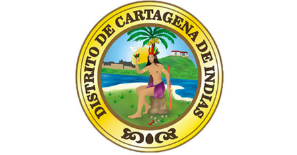 Figura 2. Comportamiento a Semana 32 Mortalidad Perinatal y Neonatal en el Distrito de Cartagena 2022, 2023 Y 2024
Se realizó depuración de las bases de datos por municipio de residencia, se excluyeron los datos con ajuste 6 , D y los datos repetidos. 
Para el análisis de la información se utilizaron medidas de frecuencias absolutas, relativas y cálculos de razones.
1. COMPORTAMIENTO SEMANAL MORTALIDAD PERINATAL Y NEONATAL A SEMANA 32 DE 2024
Figura 1. Comportamiento Semanal Mortalidad Perinatal y neonatal a semana epidemiológica 32 en el Distrito de Cartagena 2024
Fuente: Sivigila, Cartagena 2022, 2023 y 2024
El seguimiento epidemiológico de 2024, SEMANA 32  en el Distrito de Cartagena, que resulto de la notificación al sistema nacional de vigilancia (SIVIGILA), después de la depuración de la base de datos, archivos planos de casos que cumplen con definición de casos para MPNT en comparación con años anteriores  fue, para el  año 2022 de 192 casos, en el 2023 se presentaron un total de  157 casos, y para el año en estudio 102 casos. (Ver Figura 2)
Al analizar el comportamiento de la notificación de este evento, se ha evidenciado una disminución del 36% comparado con el año anterior.
Para este año 2024  se evidencia que la semana que más casos notificaron fue la 3 con 7 casos respectivamente, correspondiente al 7% del total de casos notificados. (Ver Figura 1).
Fuente: Sivigila, Cartagena, 2024
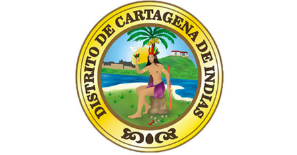 Boletín Epidemiológico Mortalidad Perinatal y Neonatal
Comportamiento Demográfico Semana 32 de 2024
INFORME DE EVENTO
Tabla 2.  Análisis de la mortalidad perinatal y neonatal tardía según el régimen al que pertenecen las madres en el Distrito de Cartagena, Colombia, Semana epidemiológica 32 de 2024
2. COMPORTAMIENTO DE LA NOTIFICACIÓN  Y CARACTERÍSTICAS SOCIALES Y  DEMOGRÁFICAS DE MORTALIDAD PERINATAL Y NEONATAL TEMPRANA Y TARDIA.
Teniendo en cuenta los determinantes demográficos y sociales se puede decir que, para la variable edad  de la madre el mayor número de casos se presentó entre las edades de 20 a 34 años con un porcentaje de 66%, seguido por las edades comprendidas de 15 a 19 años con un porcentaje de 17%, y posterior continuamos con las edades entre 35 a 39  años con un 10%. La edad mínima fue de 16 años y la edad máxima de 44 años. (Ver tabla 1).

Según el régimen de salud al que pertenecen las madres, el régimen subsidiado fue el que presentó el mayor número de casos con un  57%, seguido del régimen contributivo con un 36%, excepcion con un 3%, indeterminado y no asegurado con un 1% . (Ver tabla 2).

Para la variable nacionalidad de la gestante se presentaron 93 casos en gestantes colombianas con un porcentaje de 91%, 8 casos de gestantes venezolanas con un 5% y 1 caso de gestante alemana con un 1%  (Ver Figura 3). En cuanto a la pertenencia étnica, el 100% de los casos pertenecen a la variable otras pertenencias étnicas  (Ver tabla 3). De acuerdo con el área de procedencia, se puede decir que el mayor peso porcentual se presentó en la cabecera municipal con un 96% seguido del centro poblado con un porcentaje de 3%. (Ver tabla 4)
Fuente: Sivigila, Cartagena, 2024
Figura 3. Análisis de la mortalidad perinatal y neonatal tardía según la nacionalidad de la madre en el Distrito de Cartagena, Colombia, Semana epidemiológica 32 de 2024
Tabla 1 .Análisis de la mortalidad perinatal y neonatal tardía según grupos de edad de la madre en el Distrito de Cartagena, Colombia, Semana 32 de  2024
Fuente: Sivigila, Cartagena, 2024
Fuente: Sivigila, Cartagena, 2024
Boletín Epidemiológico Mortalidad Perinatal y Neonatal       
Comportamiento Demográfico SEMANA 32 DE 2024
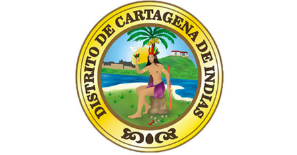 La localidad donde se presentó el mayor número de casos de Mortalidad Perinatal y Neonatal en el distrito de Cartagena es la localidad 3 (INDUSTRIAL Y DE LA BAHIA) correspondiéndole 45%, seguido de la localidad 2  (DE LA VIRGEN Y TURISTICA ) con 41% (Ver tabla 6).
Tabla 3.   Análisis de la mortalidad perinatal y neonatal tardía según grupos de pertenencia étnica, Distrito de Cartagena, Colombia, semana 32, 2024
Tabla 6. Análisis de la mortalidad perinatal y neonatal tardía según la localidad de la madre en el Distrito de Cartagena, Colombia, semana 32  de 2024
Fuente: Sivigila, Cartagena, 2024
Tabla 4.    Análisis de la mortalidad perinatal y neonatal tardía según la residencia de la madre en el Distrito de Cartagena, Colombia, semana epidemiológica 32 de 2024
Fuente: Sivigila, Cartagena, 2024
Tabla 7. Análisis de la mortalidad perinatal y neonatal tardía según el barrio de residencia de la madre y estrato en el Distrito de Cartagena, Colombia, semana 32  de 2024
Fuente: Sivigila, Cartagena, 2024
Fuente: Sivigila, Cartagena, 2024
Boletín Epidemiológico Mortalidad Perinatal y Neonatal 
Distribución por EAPB SEMANA  32 DE 2024
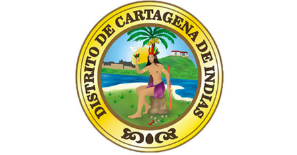 INFORME DE EVENTO
3. DISTRIBUCION POR EAPB SEMANA 32 EN EL DISTRITO DE CARTAGENA

Teniendo en cuenta la empresa administradora de planes de beneficio (EAPB), se puede decir que Mutual ser  presento el mayor número de casos (28) , correspondiéndole el 27%, seguido de Coosalud con (25) casos con un 24%. (Ver Tabla 8).
Fuente: Sivigila, Cartagena, 2024
Fuente: Sivigila, Cartagena, 2024
Boletín Epidemiológico Mortalidad Perinatal y Neonatal 
Distribución por UPGD y Razón de Mortalidad semana 32 de 2024
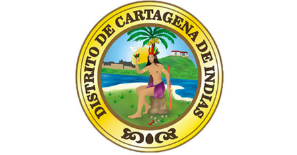 4. DISTRIBUCION POR UPGD EN LA SEMANA EPIDEMIOLOGICA 32  DEL DISTRITO DE CARTAGENA

En la distribución de casos de mortalidad perinatal y neonatal según la UPGD, se puede decir que se registró el mayor número de casos en la clínica de la mujer con un porcentaje 28% con 29 casos, seguido de Clínica la ermita con un porcentaje de 19% con 20 casos y  Clínica maternidad Rafael calvo, con un porcentaje de casos 14% que corresponden a 14 casos respectivamente (Ver Tabla 9).
Tabla 9. Distribución casos de Mortalidad Perinatal y Neonatal por UPGD en Cartagena, correspondiente a la semana 32 de 2024.
Fuente: Sivigila, Cartagena, 2024
5. RAZON DE CASOS MORTALIDAD PERINATAL Y NEONATAL SEMANA 32 DE 2024
En el distrito de Cartagena en la semana 32 del 2024 se notificaron 102 casos de muertes Perinatales y neonatales tardías. La razón preliminar de mortalidad perinatal y neonatal tardía fue de 26, 87 por 1000 nacidos vivos, menor  en comparación a la razón de mortalidad perinatal  2023 para el mismo periodo  que fue de 41,36 muertes por cada 1000 nacidos vivos en el distrito de Cartagena. (Ver figura 7).
Fuente: Sivigila, Cartagena, 2024
Fuente: Dane 2024 oficiales
Boletín Epidemiológico Mortalidad Perinatal y Neonatal 
Distribución por UPGD y Razón de Mortalidad semana 32 de 2024
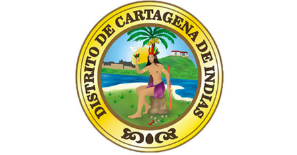 6.CAUSAS DE MUERTE AGRUPADAS A SEMANA EPIDEMIOLOGICA 32 DE 2024.
Al realizar el análisis por causas de muerte agrupadas por origen, se observa que las que se presentan en mayor proporción  son las causas de origen Neonatal 34% de los  casos n= (35 casos). En segundo lugar, se observa las causas de origen fetal con 22% de los  casos  n=(23casos ).
Según el momento de ocurrencia se evidencia que el mayor número de casos se presenta en el momento de ante parto  y  posparto con 93 casos representando un 91%.
Análisis de la mortalidad perinatal y neonatal tardía según las causas de muertes agrupadas en el Distrito de Cartagena correspondientes a semana 32  de 2024
Análisis de la mortalidad perinatal y neonatal tardía según momento de ocurrencia en el Distrito de Cartagena correspondientes a semana 32 de 2024
Fuente: Sivigila, Cartagena, 2024
Fuente: Sivigila, Cartagena, 2024
INFORME DE EVENTO
PROGRAMA DE VIGILANCIA EN SALUD PÚBLICA
DEPARTAMENTO ADMINISTRATIVO DISTRITAL DE SALUD DADIS
 
ALEX ALBERTO TEJADA NUÑEZ
Director(E) DADIS
 
MONICA JURADO MARQUEZ
Director operativo de salud pública
 
 
EVA MASIEL PEREZ TORRES
Líder programa de vigilancia en salud pública
 
ELABORADO POR
GLENIA ZURITA MELENDEZ
CARMEN CARMONA
Profesional Universitario
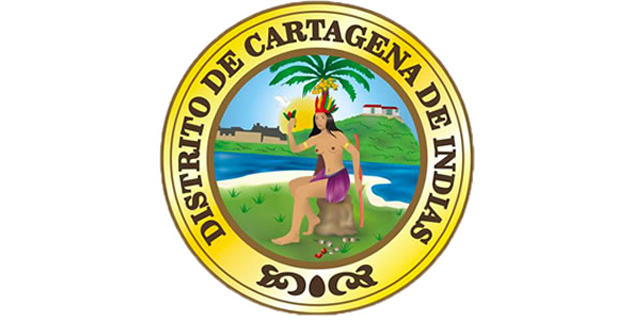 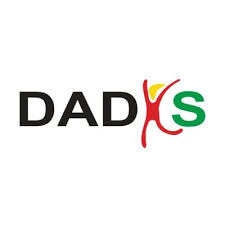